Figure 1. Relationship between leukocyte telomere length in 1993 and 2000 for 75 elderly men.
J Gerontol A Biol Sci Med Sci, Volume 66A, Issue 1, January 2011, Pages 38–44, https://doi.org/10.1093/gerona/glq164
The content of this slide may be subject to copyright: please see the slide notes for details.
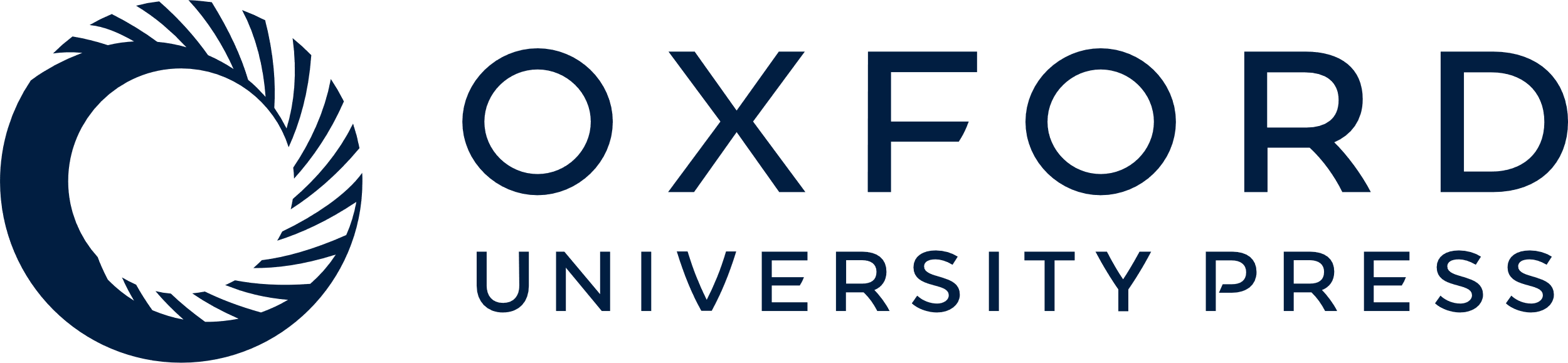 [Speaker Notes: Figure 1. Relationship between leukocyte telomere length in 1993 and 2000 for 75 elderly men.


Unless provided in the caption above, the following copyright applies to the content of this slide: © The Author 2010. Published by Oxford University Press on behalf of The Gerontological Society of America. All rights reserved. For permissions, please e-mail: journals.permissions@oup.com.]